Supergen Energy Networks Hub
Dr Robin Preece
The University of Manchester
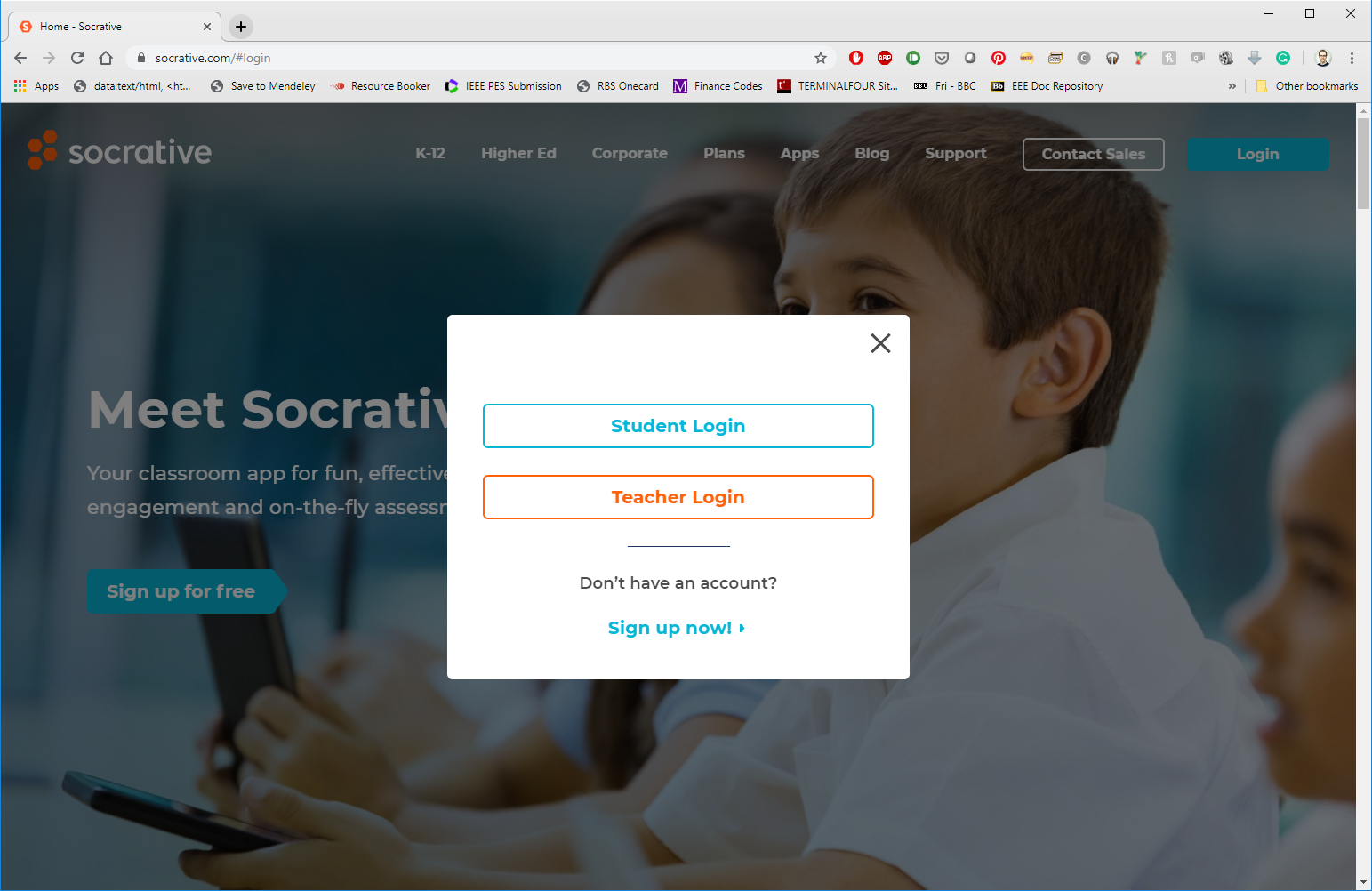 www.socrative.com
Room Name: DRPREECE
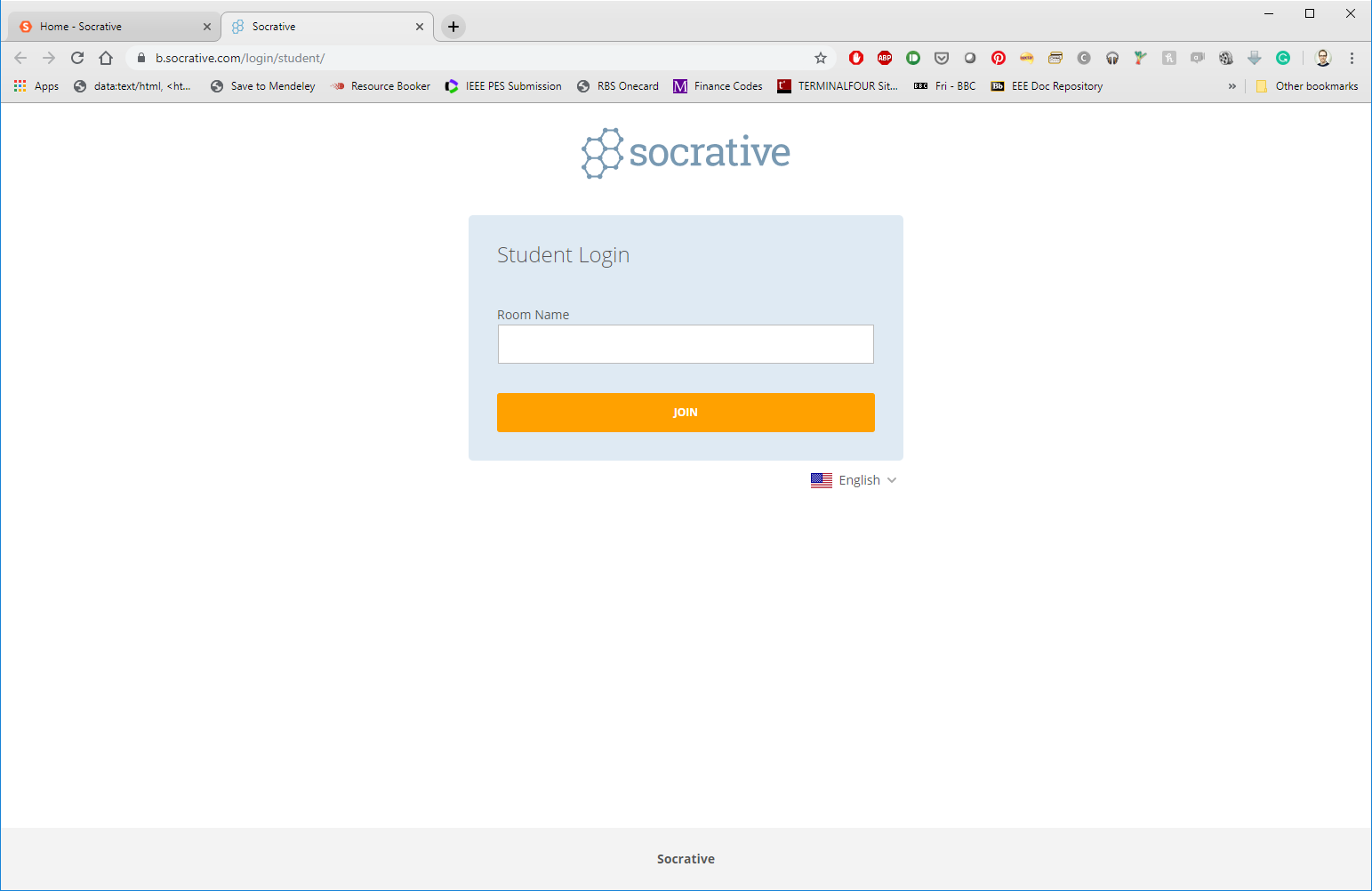 DRPREECE
What is the hub?
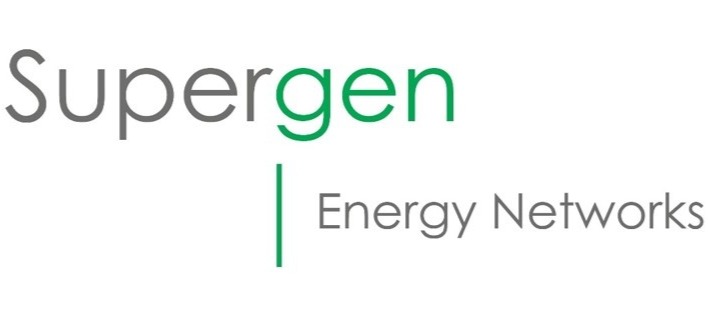 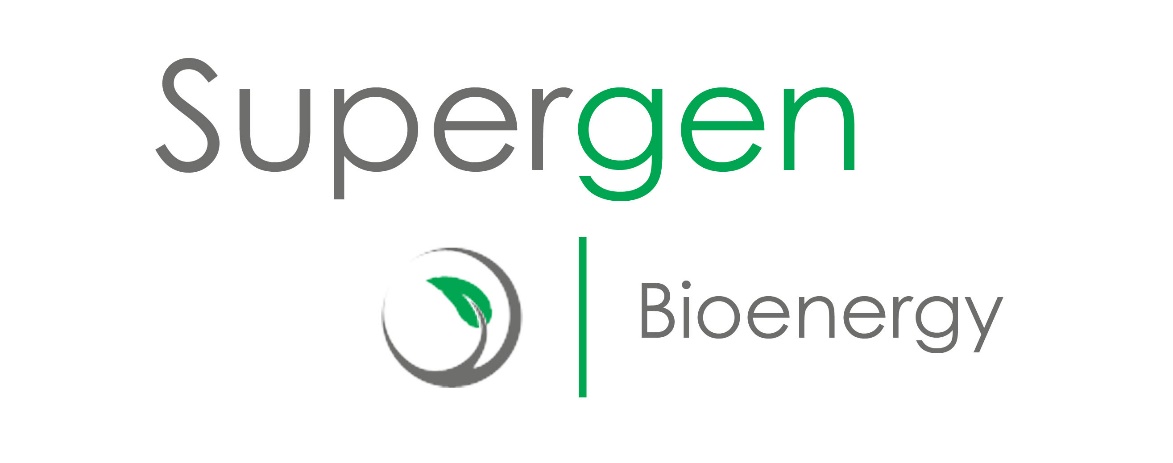 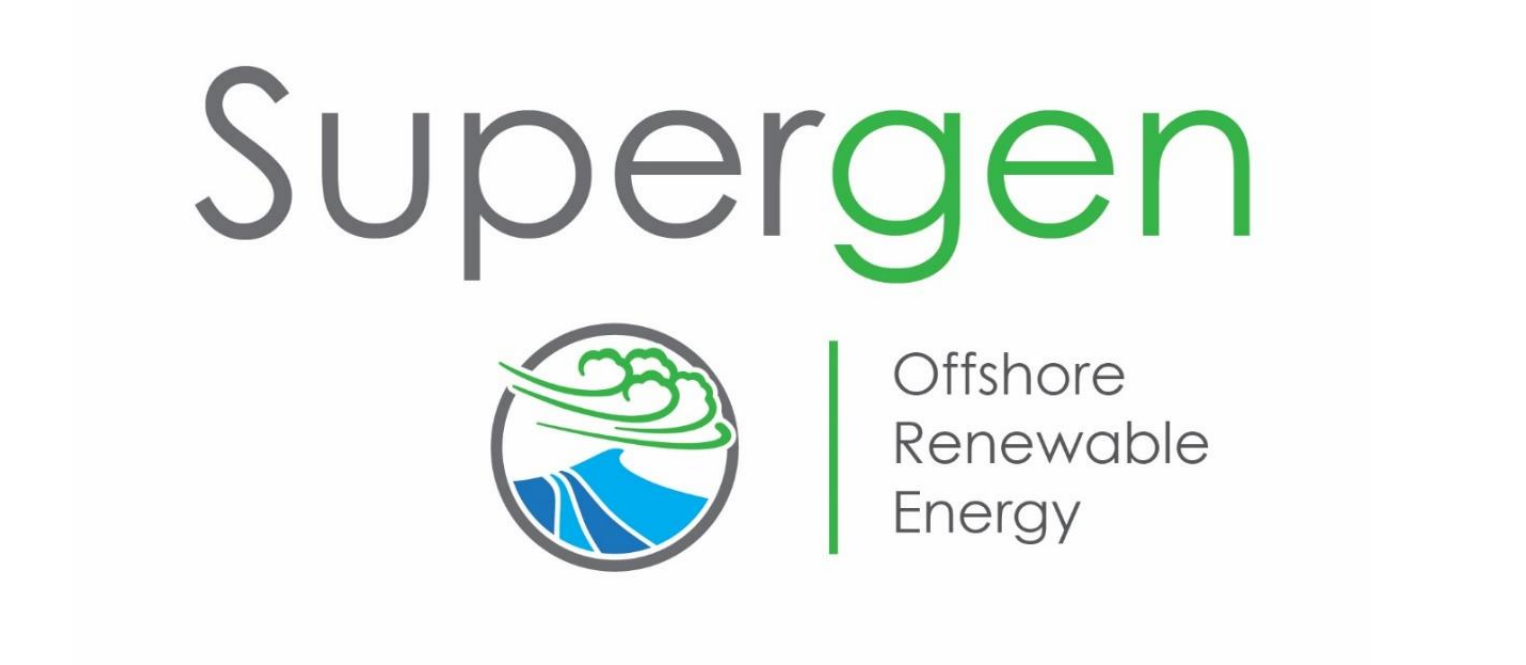 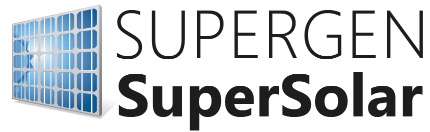 What can we do for ECRs?
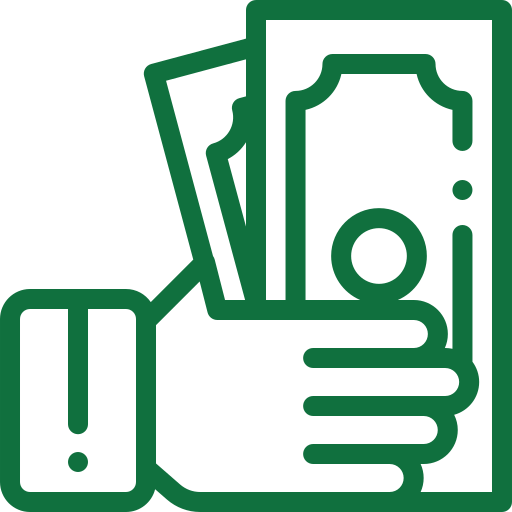 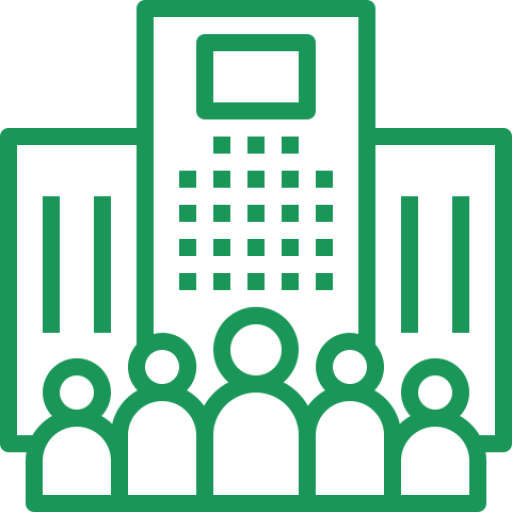 Funding
Placements
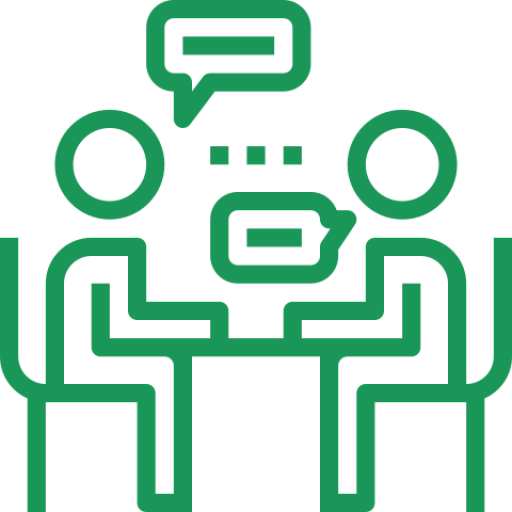 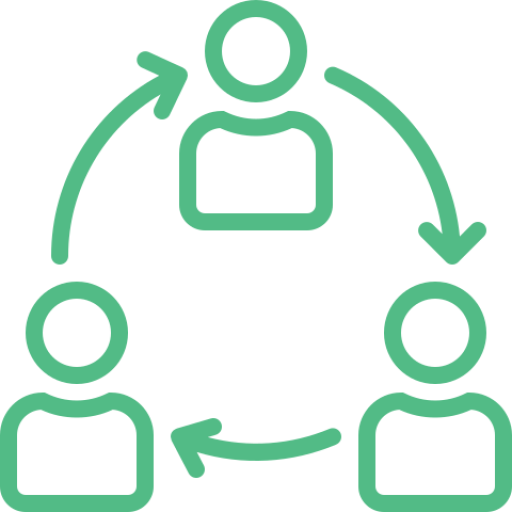 Introductions
Committee
FUNDING
Flex-fund call (ECR ring-fenced)
Travel
Research visits
Placement support
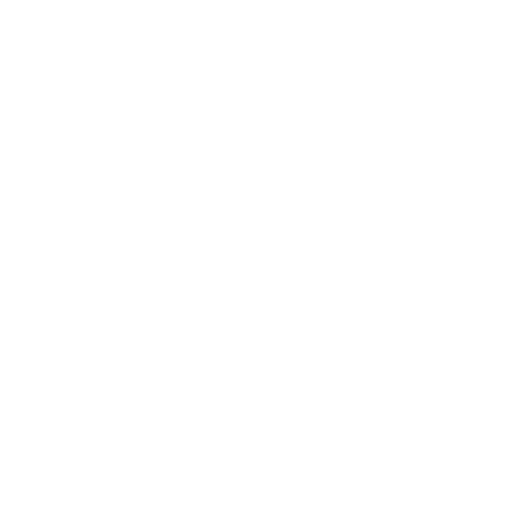 PLACEMENTS
Linking ECRs to companies
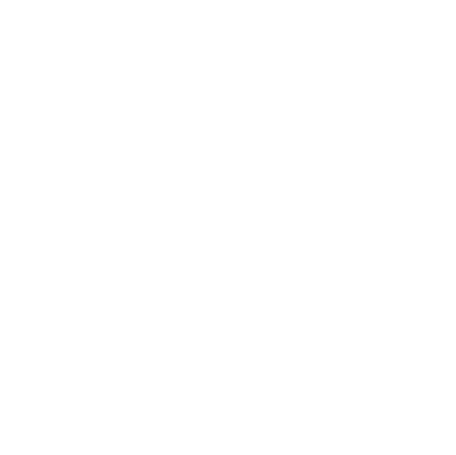 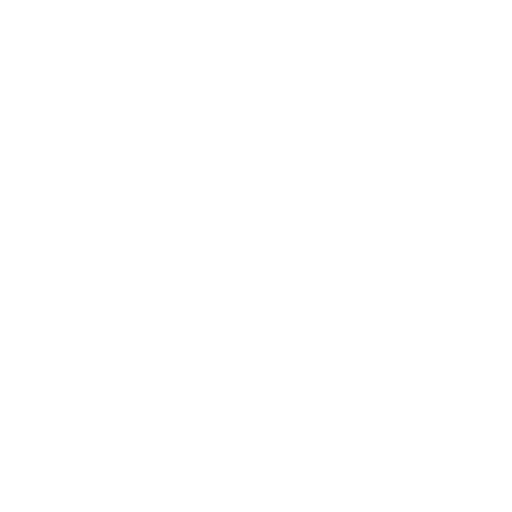 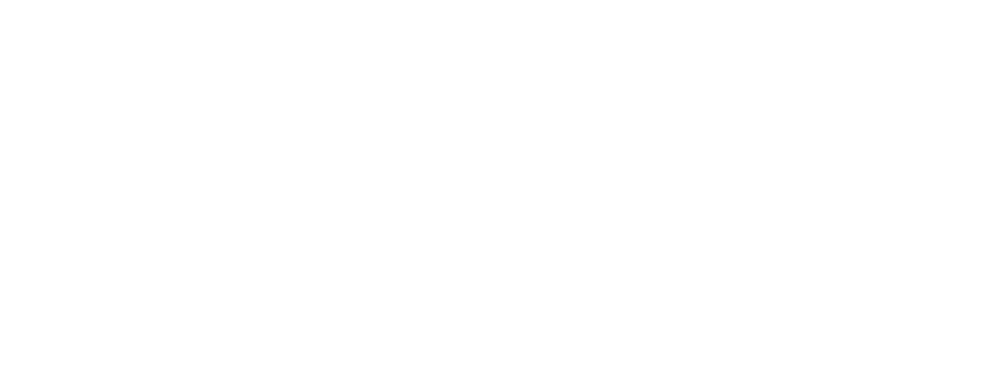 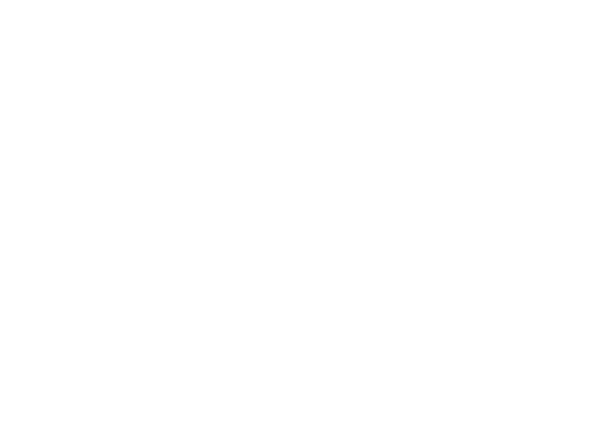 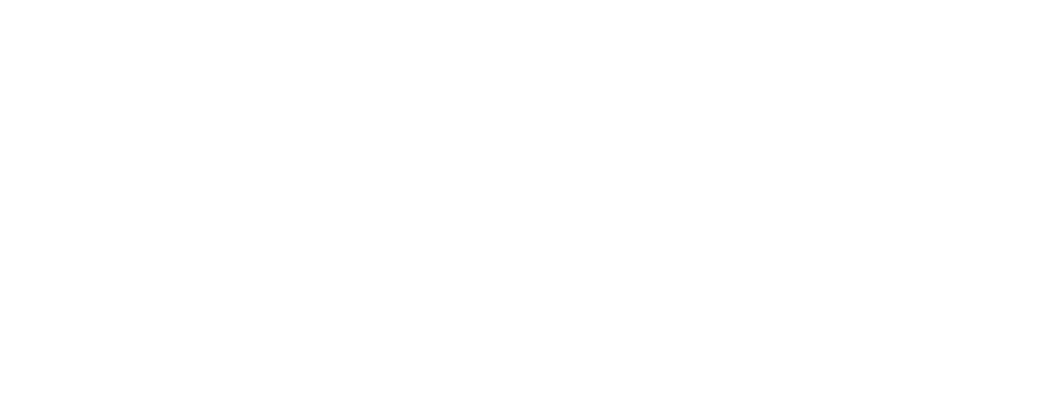 INTRODUCTIONS
A conversation
Data
Models
Review
Real-world implications
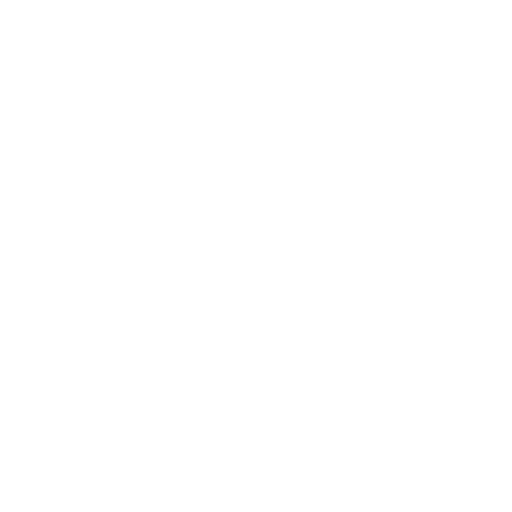 COMMITTEE
Control over budget / initiatives / schemes / opportunities.
What you get:
We cover travel costs for all meetings.
£2500 for a conference while you are on the committee.
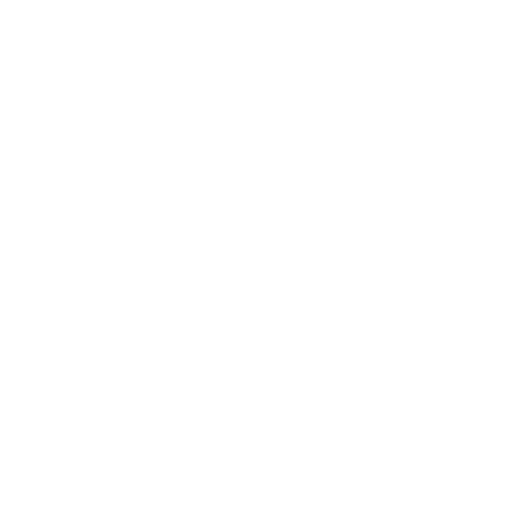 robin.preece@manchester.ac.uk
https://www.ncl.ac.uk/supergenenhub/ecrcommittee/
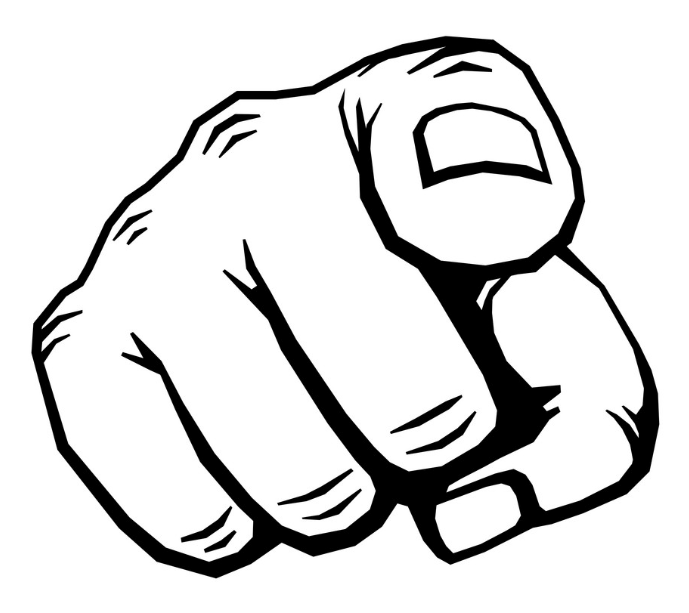 GET INVOLVED